Развитие произносительной стороны речи у глухих учащихся
Виленская Наталья Владимировна
Делаем вместе

          «Маляр» 


«Качели»

          «Чашечка»
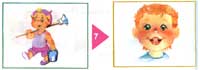 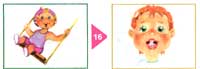 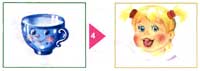 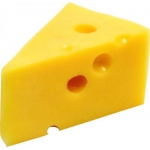 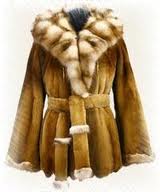 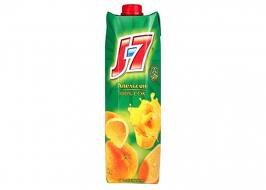 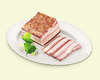 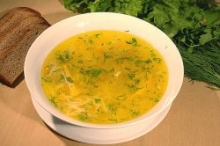 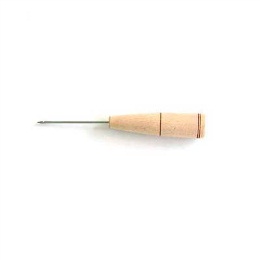 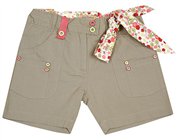 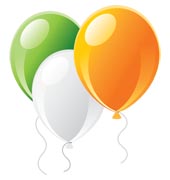 шорты
шары
сыр
сок
шило
сало
шуба
суп
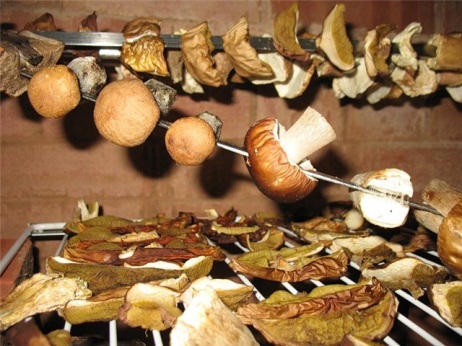 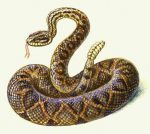 шумит
сорвал
шипит
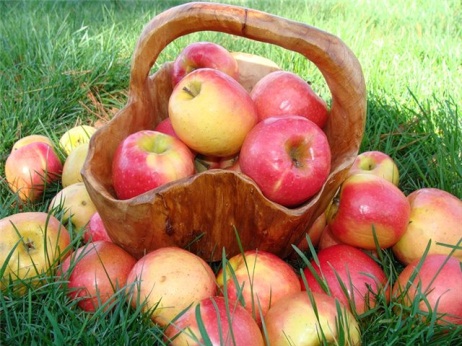 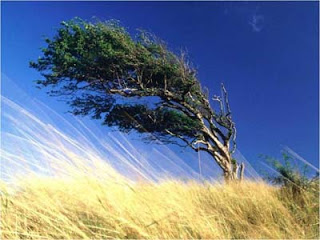 сушит
Диалог
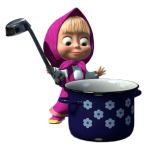 Саша сварила суп с мясом.
Маша сварила кашу.
ВЫУЧИ
Ты молодец!